Helyzetjelentés a nyugati végekről:
a legnagyobb hazai pszichiátriai betegotthon átalakításának eddigi tapasztalatai
2011-14.
Kapócs Gábor, Takácsné Hargitai Beáta
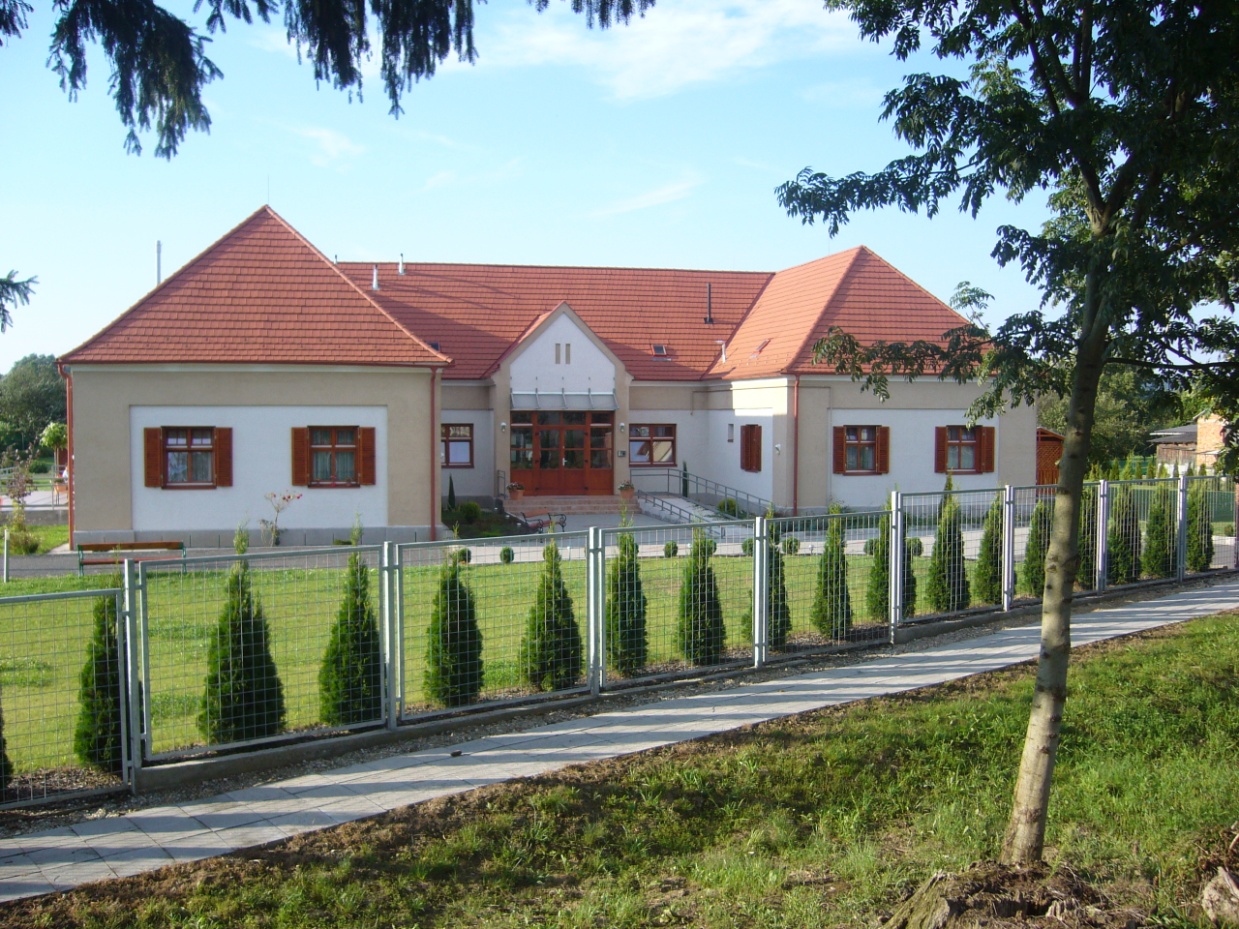 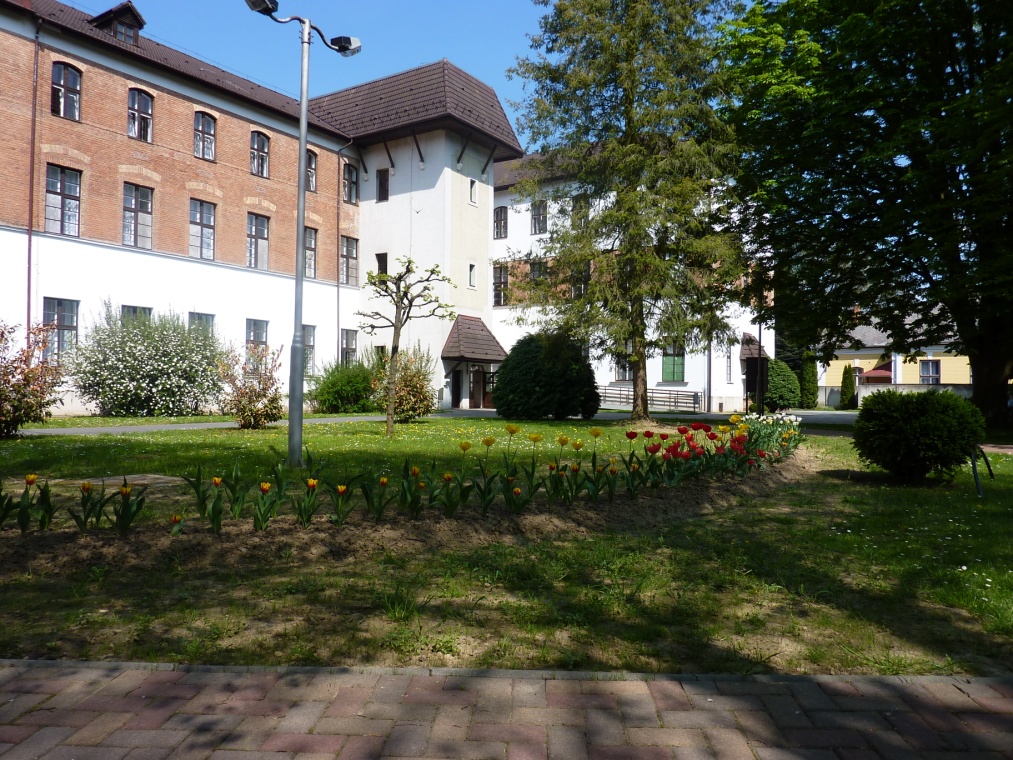 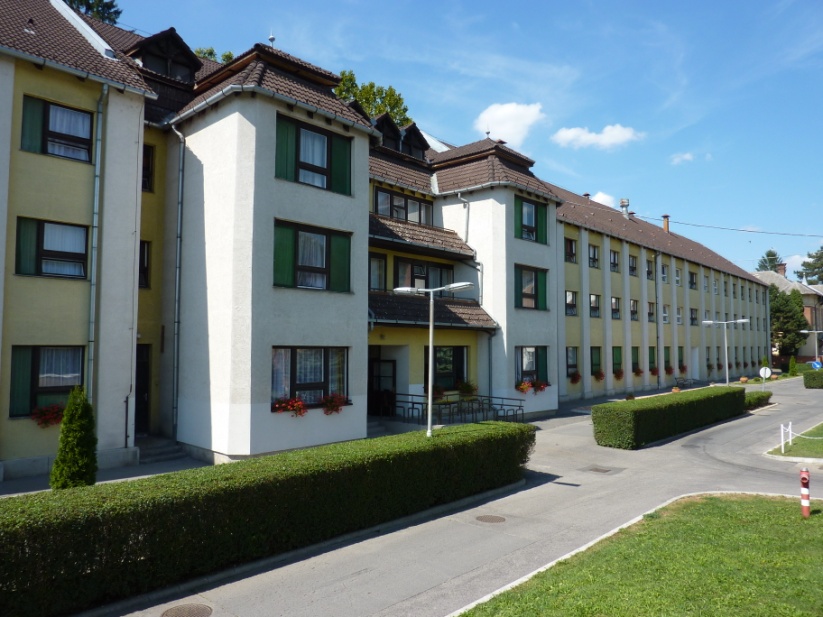 Pszichiátriai Betegek OtthonaSzentgotthárd
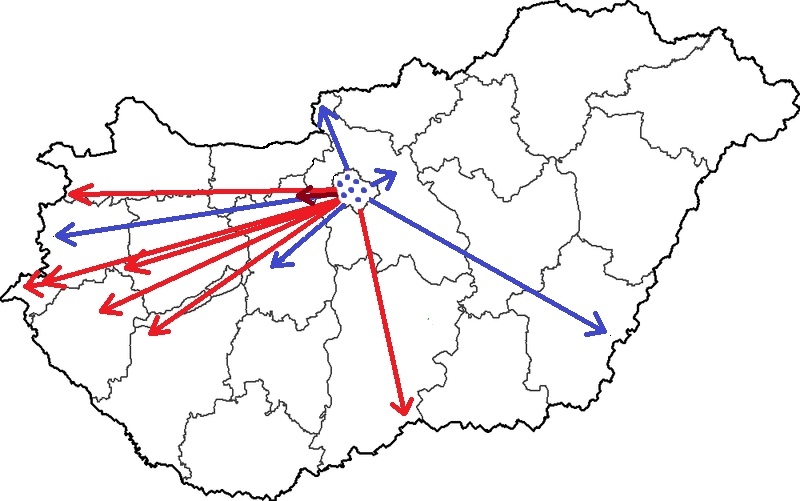 Lakóink életkor, nem szerinti megoszlása
Új lakóink megoszlása
Elhunytak, távozók
Pszichiátriai betegségek szerinti megoszlás 2014.
Gondozottaink pszichiátriai alapdiagnózis szerinti megoszlása 2010-2014.
Krónikus szomatikus megbetegedésben is szenvedő lakóink 2010-2014.
Krónikus szomatikus betegségek megoszlása diagnózis szerint 2014.évben
Demens vizsgálat  
2012.
Vizsgálatban résztvevők célcsoportja: 
      Demens ill. az enyhébb kognitív hanyatlás állapotában lévő kliensek

Vizsgált lakók száma: 106 fő

Vizsgálati módszerek:   1. MMSE skála  /Mini Mental State Vizsgálat/
                                            2. GDS  /Globális Deterioráció Skála/
                                            3. Ellátási igény felmérése
Demens osztályon való ellátást igénylő lakók száma :                   62 fő
Ebből:
mérsékelten súlyos és súlyos demencia  fokozatú lakó:          36 fő
enyhe demencia fokozatú, de elkóborló lakó:                           26 fő
Rehabilitációs szűrővizsgálat 2012.
A szűrővizsgálati kérdőív saját, intézményi fejlesztés
Vizsgálat eredményei
Önellátási készségek
Lelki és fizikai függőség
Irányíthatóság feladatvégzés során
Közlekedési képességek
Pénzkezelési képesség
Munkaképesség, fáradékonyság
Kommunikációs készség
Együttműködési képesség
101 lakót vizsgáltunk 
3 csoportra osztottuk a klienseket
I. Legjobb rehabilitációs kilátásokkal rendelkezők- 27 fő
II. Mérsékelt rehabilitációs képességekkel rendelkezők- 62 fő
III. Gyengébb rehabilitációs képességekkel rendelkezők- 12 fő
Dolgozók létszámadatai
Személyi juttatások aránya a működési kiadásokon belül
Szervezeti felépítés 2010.
Szervezeti felépítés 2014.
Szakképzettség szerinti megoszlás
Képzések, továbbképzések
TÁMOP 5.4.6. képzések 

Egészségügyi szakdolgozók szakmacsoportos képzései ( kötelező és választható képzések egyaránt) 
	Pl: betegbiztonság, infekciókontroll, agresszió road show, stb.

Intézményen belül szervezett képzések
	Pl: szenvedélybetegségek megközelítései, „szabadegyetem”

TÁMOP 6.2.2.A-11/1
Szakdolgozói ráépített képzések
Pszichiátriai szakápolóképzés: 14 fő
Geriátriai szakápolóképzés:      15 fő
[Speaker Notes: TÁMOP5.4.6. pályázat képzései: Speciális kommunikációs szükségletű személyek kommunikációjának segítése (14 fő), Autizmus spektrumzavarral elő gyermekek – alapismeretek szolgáltatóknak és szolgáltatásszervezőknek ( 5 fő). KOMP képzés 13 fő]
Képzések, továbbképzések
TÁMOP 6.2.2.A-11/1:
Vezetői készségek fejlesztése – 16 fő
Vezetéselmélet – 16 fő
Gazdálkodáselmélet – 16 fő
Mindennapi stressz, agresszív- és konfliktushelyzetek kommunikációs kezelése a betegellátási gyakorlatban – 32 fő
Személyes hatékonyság fejlesztése – 32 fő
Gyógyító szavak ereje, azaz elkötelezés és hatásgyakorlás a betegellátás során a jobb beteg együttműködésért, az eredményes betegoktatásért és a gyógyulásért – 32 fő
Demens betegek ellátását végzők képzési programja – 20 fő
Kiégést megelőző tréning – 40 fő
Asszertív kommunikáció – 36 fő
Új megközelítések a hatékony szervezeti kommunikációban – 36 fő
Mentálhigiénés csoportvetői tréning – 10 fő
Segítői önismereti csoport – 15 fő
Egyre jobban kinyílt a világ a lakóink számára
2010 évben 17 alkalom
Sportrendezvények: pl. labdarúgás, asztalitenisz stb.
Kulturális rendezvények: pl: rajzverseny, színjátszó fesztivál, majális , filmszemle, homokszobrász fesztivál, táborozás, főzőverseny stb.
Vásár a lakók által készített termékekből

2014. évben  40  alkalom
Sportrendezvények: nemzetközi kerékpártúra (MSOSZ), labdarúgótornák, sakkverseny stb.
Művészeti és kulturális programok: színjátszó fesztivál, tehetségkutató verseny, zenekari fellépések, kiállítások lakóink alkotásaiból stb.
... és a munkatársaink számára is!Konferenciákon való részvétel 2011-2014.
Magyar Pszichiátriai Társaság Vándorgyűlése
Magyar Művészetterápiás Társaság Konferenciája
Közösségi Pszichiátriai, Addiktológiai és Mentálhigiénés Konferencia
Szociális Munka Napja
SZIME Szakmai Nap
Foglalkoztatási Konferencia
Szociális Börze”Kapaszkodó”
ORFMMT Pszichiátriai szekció ülése – Merre  tart a foglalkoztatási rehabilitáció
Orvoslás a digitalizálódó világban
Kiváltás Konferencia : Hol tarunk?
3SZ Szakmai Konferencia - Dáka 
Hangmagzat Kreatív Gyógyító és Alkotó Csoport
TÁMOP – 5.4.1 – 12/1 Regionális Szakmai  Konferenciája
„Túlélési Lánc” Korszerű  reanimáció a  helyszíni ellátástól a definitív gyógykezelésig
Szakmai Műhely – Dáka
IV. Ápolástudományi Konferencia Pécs 
S. I. P.E. VII. Magyarországi Kollokviuma (SIPE VII. Hungarian Colloquium)
A Magyar Szociológiai Társaság Családszociológiai Szakosztályának és a Magyar Tudományos Akadémia Szegedi Akadémiai Bizottság Orvostudományi Szakbizottság Egészségfejlesztési Munkabizottságának konferenciája
...
Hálózatos szakmai együttműködés I.


Alapvető Jogok Országgyűlési Biztosának Hivatala
Jövő Nemzedékek Országgyűlési Biztosa 
Országos Élelmezés és Táplálkozástudományi Intézet
Magyar Egészségügyi és Szakdolgozói Kamara
Magyar Pszichiátriai Társaság Elnöksége
MPT Kifejezéspszichológiai és Művészetterápiás szekció
Magyar Művészetterápiás Társaság
Nemzetközi Kifejezéspszichopatológiai és Művészetterápiás Társaság (SIPE) 
SOTE  
ELTE Társadalomtudományi Kar
POTE
SZOTE
GYEMSZI
Károly Gáspár Református Egyetem Szervezési és Vezetési Tudományos Társaság - Alkalmazott Pszichológiai Szakosztály
[Speaker Notes: Kezdettől fogva az volt a célom, hogy a szakembergárda fejlesztése mellett egy hálózatos szakmai működést alakítsak ki.
Vagyis egy jó és hiteles szakmai erőtérbe helyezzem el az intézetet és a benne élőket és dolgozókat.
Ez szolgálhatja a szakmai működés minőségének javítását, a szekemberek fejlődését és az intézmény hírnevének öregbítését.]
Hálózatos szakmai együttműködés II.
Szociális Otthon Lakóiért Alapítvány
Moravcsik Alapítvány
VIKOTE
Ébredések Alapítvány
Szent János Kórház – Pszichiátriai Osztály
SOTE Pszichiátriai és Pszichoterápiás Klinika
Vas Megyei Markusovszky Kórház  Szombathely
Csolnoky Ferenc Kórház Pszichiátriai Centrum Sümeg
Fogyatékosok és Pszichiátriai Betegek Otthona Tordas
Szociális Otthon Ekecs - Szlovákia
Dom Lukavci, Integrált Szociális Otthon – Szlovénia
Ruskin Mill – Nagy-Britannia
University of Ljubjana - Szlovénia
Univ. Wien - Ausztria
WHO Triesti Pszichiátriai Kollaborációs Központ – Európa/Globális
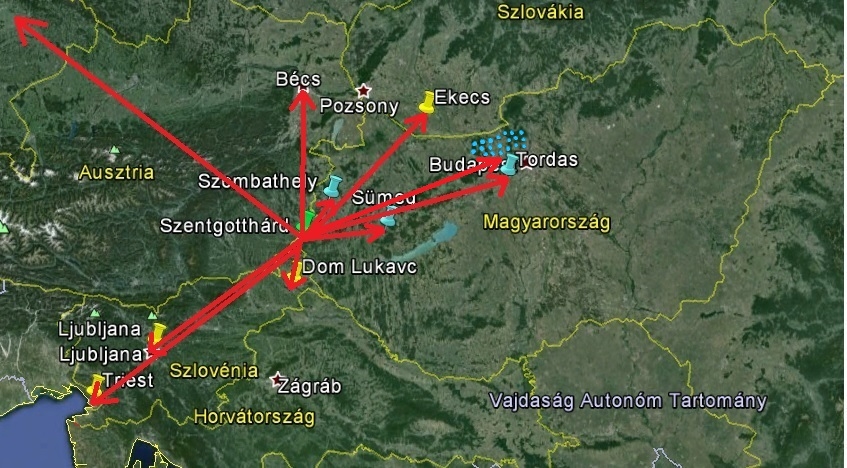 „Szentgotthárd” Projekt  2014. – 2020.   Céljai
A gondjainkra bízott tartósan mentális zavarral élő lakóink mindenkori 
	-	mentális és fizikai állapotához igazodó, 
	-	aktuális ellátás iránti szükségletüknek megfelelő,
	-	jó minőségű egészségügyi és szociális ellátásának biztosítása;

A lehető legjobb ellátás, illetve speciális szolgáltatások nyújtása.
	-	a legkorszerűbb tudományos eredmények figyelembe vételével,
	-	a létező jó gyakorlatok adaptálásával,
	-	a nemzetközileg is elfogadott alapelvek és szakmai szabályok 	alapján; 

Alapvető emberi jogaik maradéktalan tiszteletben tartása mindvégig
	-	a tervezéstől, 
	-	a megvalósításon át, 
	-	a napi működésig;
Lakóink életminőségének lényeges javítása.
„Szentgotthárd” Projekt 2014. – 2020. Elemei
Paradigma- és struktúraváltás: 
a kezdetben kusztodiális, később medikális paradigma helyett a felépülés-központú, komplex bio-pszicho-szocio-spirituális és rehabilitációs szemléletű
az intézmény-központúság helyett a közösségi megközelítést alkalmazó,
összehangolt egészségügyi és szociális pszichiátriai ellátórendszer kialakítása Szentgotthárdon, a szentgotthárdi kistérségben.
Szervezetfejlesztés: 
a jelenlegi intézményi és kistérségi erőforrások összehangolása, kibővítése és átrendezése 
a folyamatosan és tendenciózusan változó ellátási iránti szükségleteknek megfelelően a közösségi súlypontú pszichiátriai ellátás felé.
Kitagolás: 
Az erre alkalmas lakók kiszűrése és felkészítése,
kiköltöztetése Szentgotthárd városába, a szentgotthárdi kistérségbe, Budapestre
védett lakásokba, házakba, lakóotthonokba, lakócentrumokba. 
Korszerűsítés: 
a meglévő épületek korszerűsítése, komfortosabbá, lakályosabbá tétele,
célzott átalakítása az itt maradók speciális igényeinek megfelelően
„Szentgotthárd” Projekt  2014. – 2020. Szintjei
Paradigma: A működésmód alapjául szolgáló gondolkodás és attitűd gyökeres megváltoztatása.

Folyamatok: A krónikus pszichiátriai betegek ellátását végző szociális és egészségügyi rendszerek és intézmények, szervezetek és személyek működésmódjának, a szakmai, jogi, finanszírozási és etikai szabályoknak a megváltoztatása és összehangolása.

Struktúra: az intézményi és szervezeti keretek átalakítása, funkciók megváltoztatása, átköltöztetése, megszüntetése, újak létesítése.
Paradigmaváltás
Felépülés központú ellátás
Multidiszciplináris teamek
Individuális terápia ( case-mendzsment –egyéni esetkezelési team )
Eredmények
Bővült, önállósodott, színesedett a foglalkoztatás
Önállósodott és kiteljesedett a művészetterápia
Pszichológusokkal gazdagodott a terápiás team
Nagy tudású belgyógyásszal egészültünk ki
Kriminológus segítségével komplex, preventív módon kezdjük kezelni a normasértő viselkedéseket
Élelmezés teljes átalakítása történt ( adalék és  ízfokozók száműzése, saját malom, bio gabona) táplálkozási szakértő majd dietetikus alkalmazása
Felépülésközpontú paradigmaváltás
Intézmény kinyitása
Családbarát munkahely – rugalmas munkaidő
Nehézségek
Intézmény mérete
Finanszírozási problémák
Ösztönzők hiánya
Bérszínvonal
Határszéli elhelyezkedés
Munkaerő elvándorlás Ausztriába és az egészségügybe
Szakképzett munkaerő kínálat drasztikus lecsökkenése
Megrögzött szokások, elavult hagyományok, rossz attitüdök
Gyakran változó szabályozás és fenntartóváltás
Szakmai, társadalmi elvárások és a gazdasági, jogi és társadalmi determinációk közti égető különbségek
Az egészségügy és a szociális ellátórendszer közötti kapcsolat, pontosabban ennek a nem elégséges volta
Köszönetnyilvánítás
Minden munkatársnak, aki elindult velem ezen az úton
Minden lakónak, aki kinyilvánította a változási szándékát
Minden külső partnernek, aki valamilyen módon támogatja ezt a változást
A Janssen-Cilag AG-nak azért, hogy ezt itt bemutathatjuk
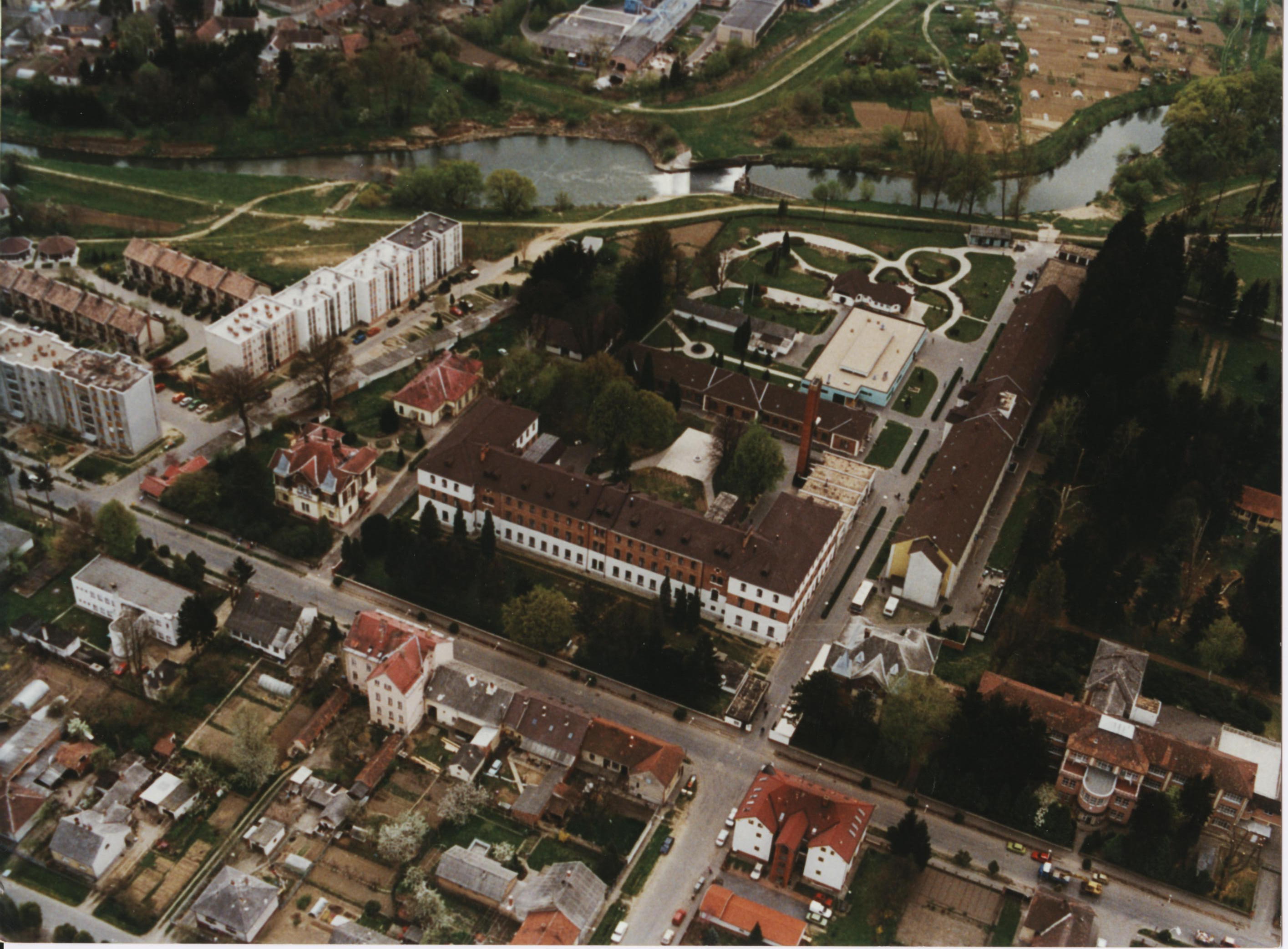 Köszönjük megtisztelő figyelmüket!